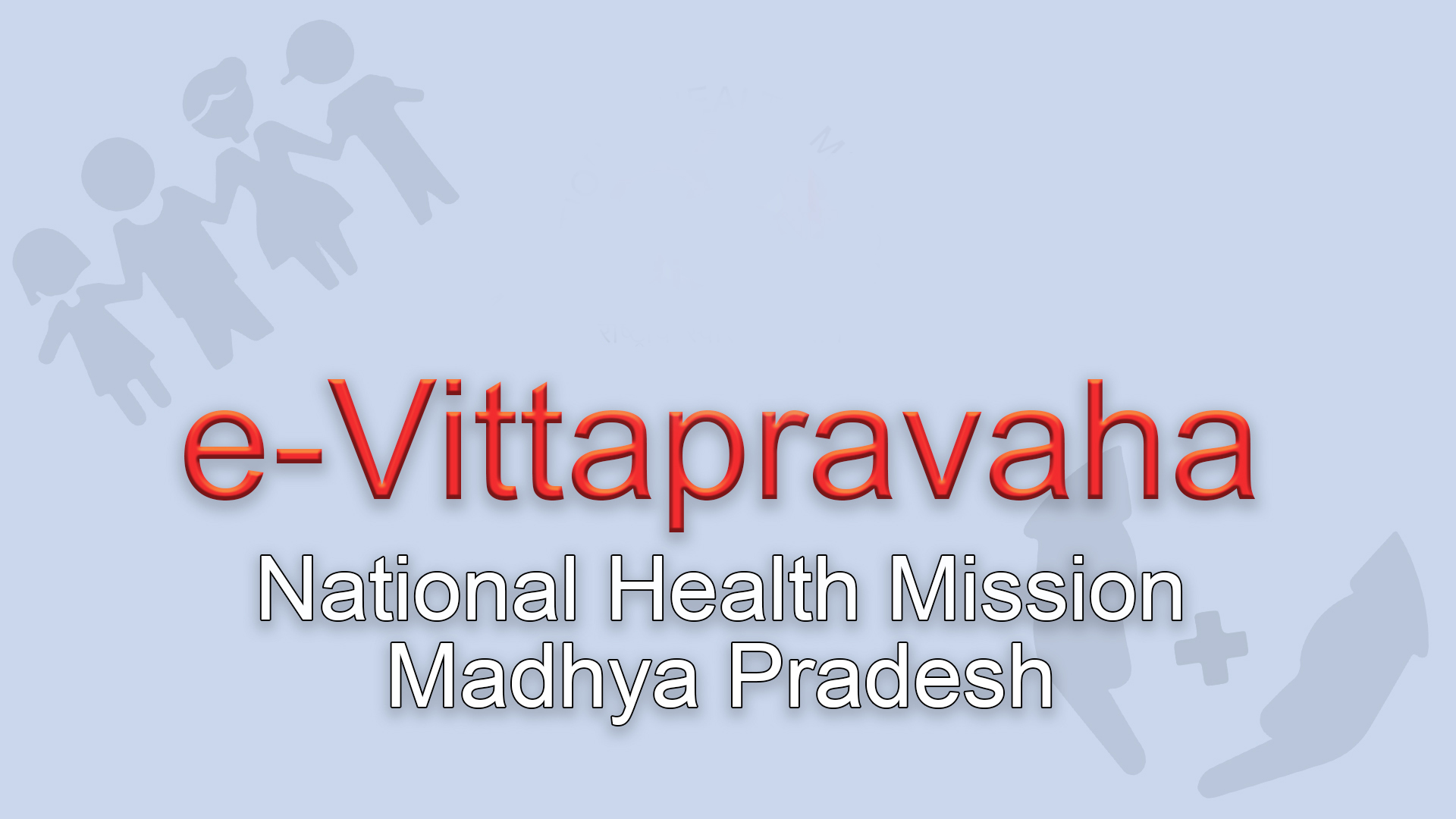 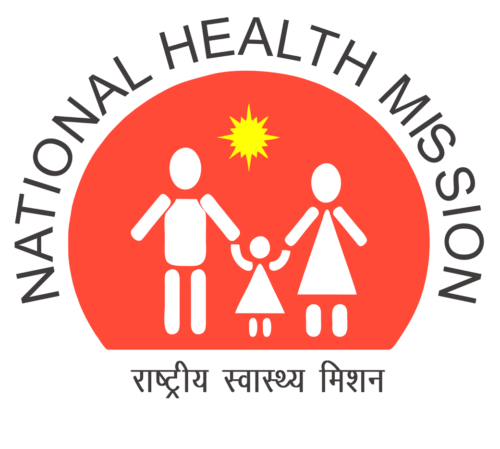 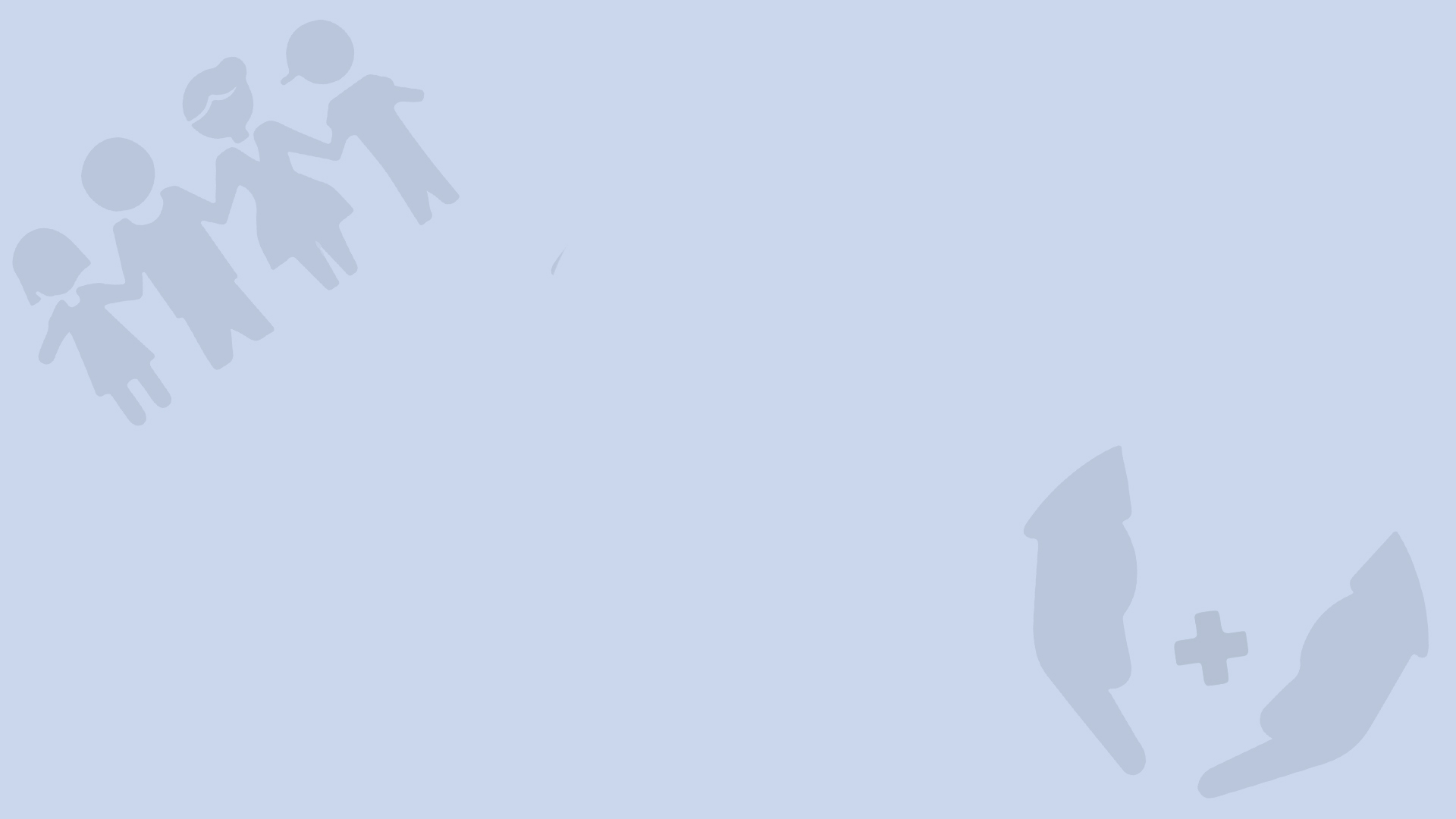 Why a new fund management system?
Funds kept in large number of bank accounts at state, district and sub district levels making reconciliation difficult
Parking of funds and unused balances
Real time monitoring mechanism lacking 
Expenditure not limited to the budget provided in PIP
Payment through PPA cumbersome
Artificial fund shortages
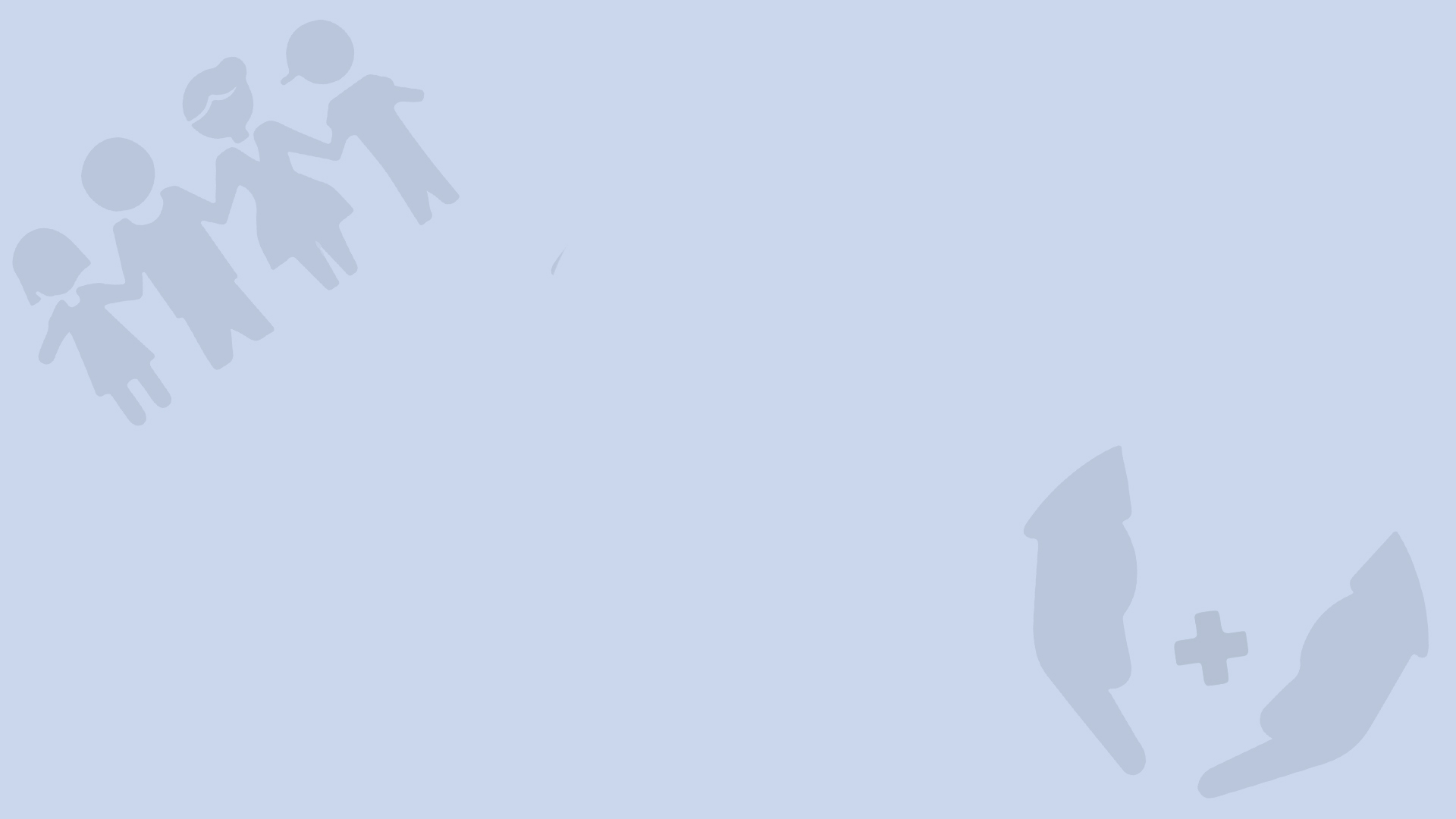 What is e-Vittapravaha
Single bank account at the state level  
Web based application for management of NHM PIP/ Budget & Fund flow 
Single window gateway for all payments 
Real time information system of fund availability
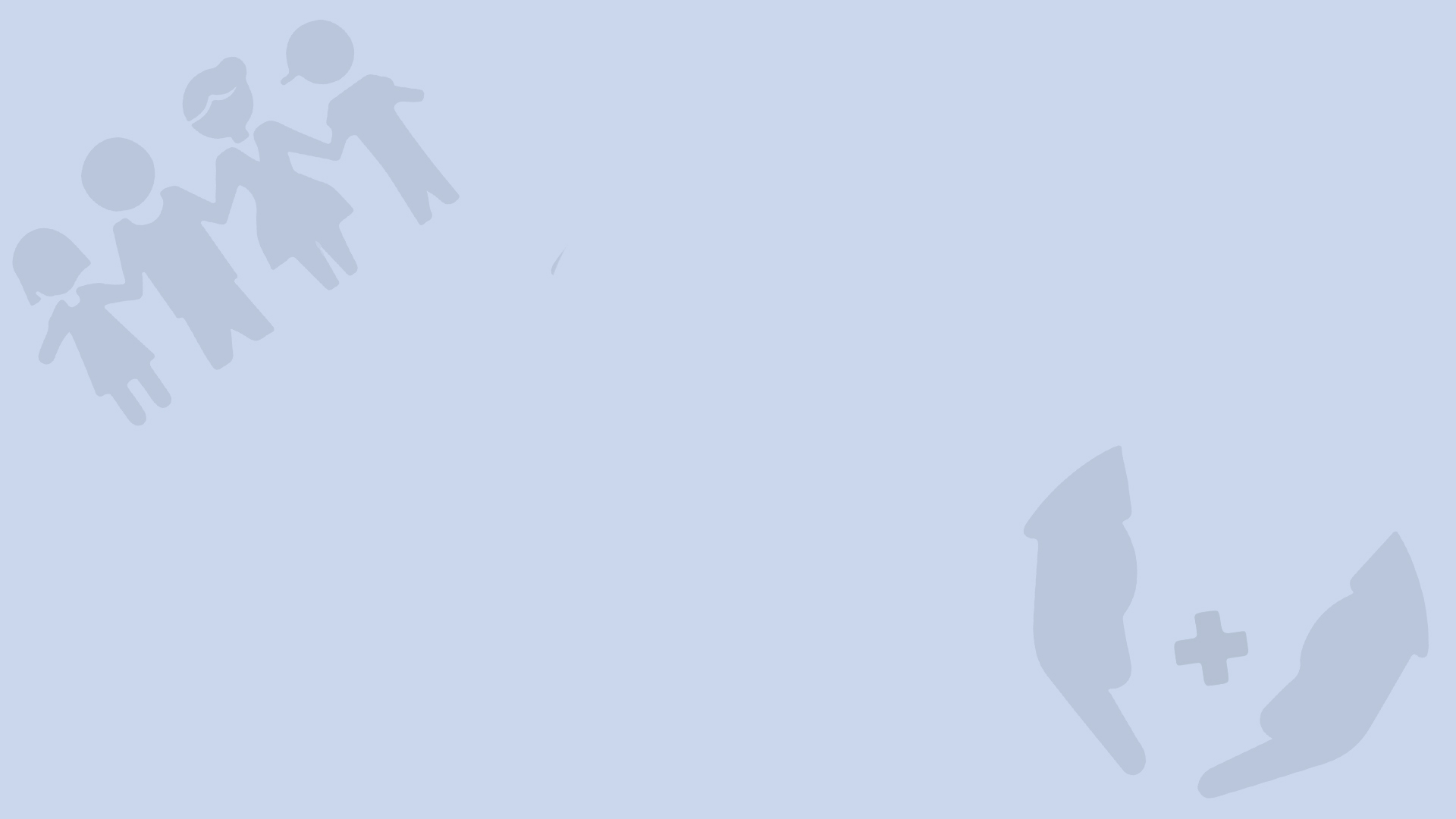 PIP & FUND RELEASE PATTERN
PRE e-Vitta
POST e-Vitta
GoI
GoI
State Health Society (single parent account)
State Health Society (22 bank accounts)
426 DDOs (child accounts)
51 Districts (568 bank accounts)
313 Block (313 bank accounts)
SHC
VHSC
PHC
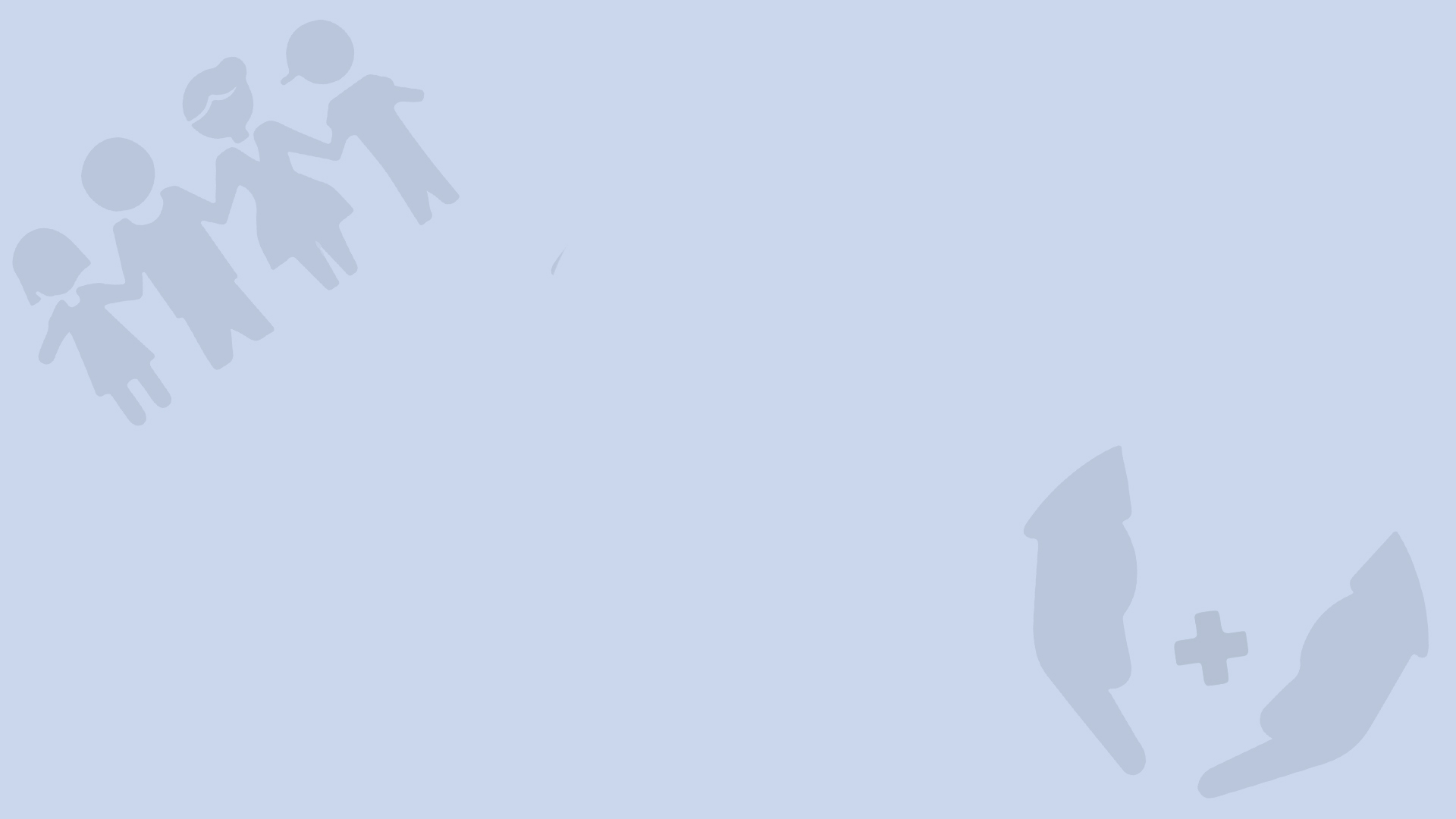 Modules of e-Vittapravaha
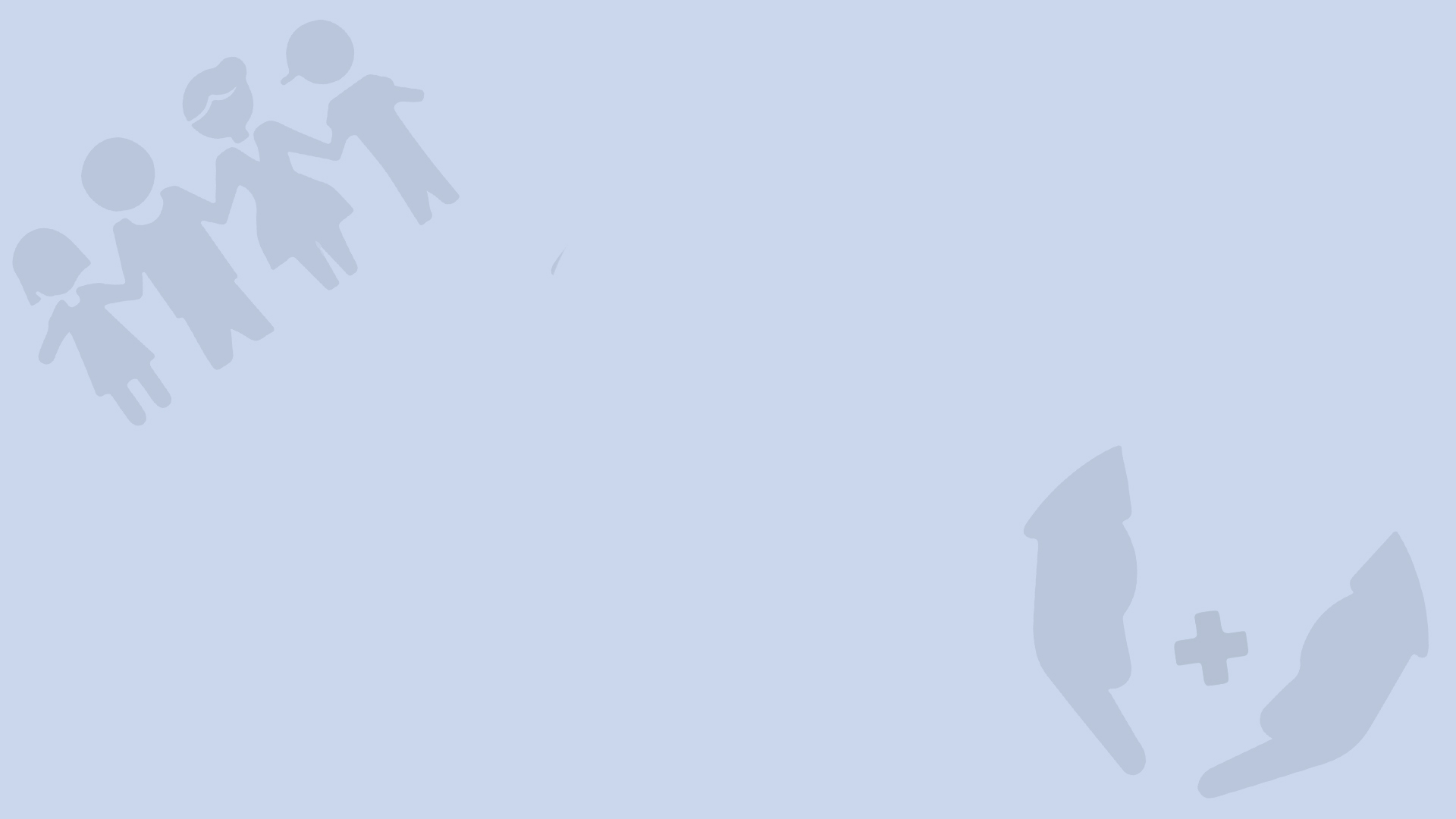 Users of e-Vitta
Policy Makers(4)
Finance(3)
State Level
Planning(2)
IT
(2)
AIIMS
(3)
Program Officer
(29)
Division Level
RJD
(21)
Training Institutes
(9)
Nursing Colleges(6)
District Level
District Hospital
(153)
Medical Colleges
(36)
CHMO
(153)
Block Level
Other Hospitals
(12)
BMO
(939)
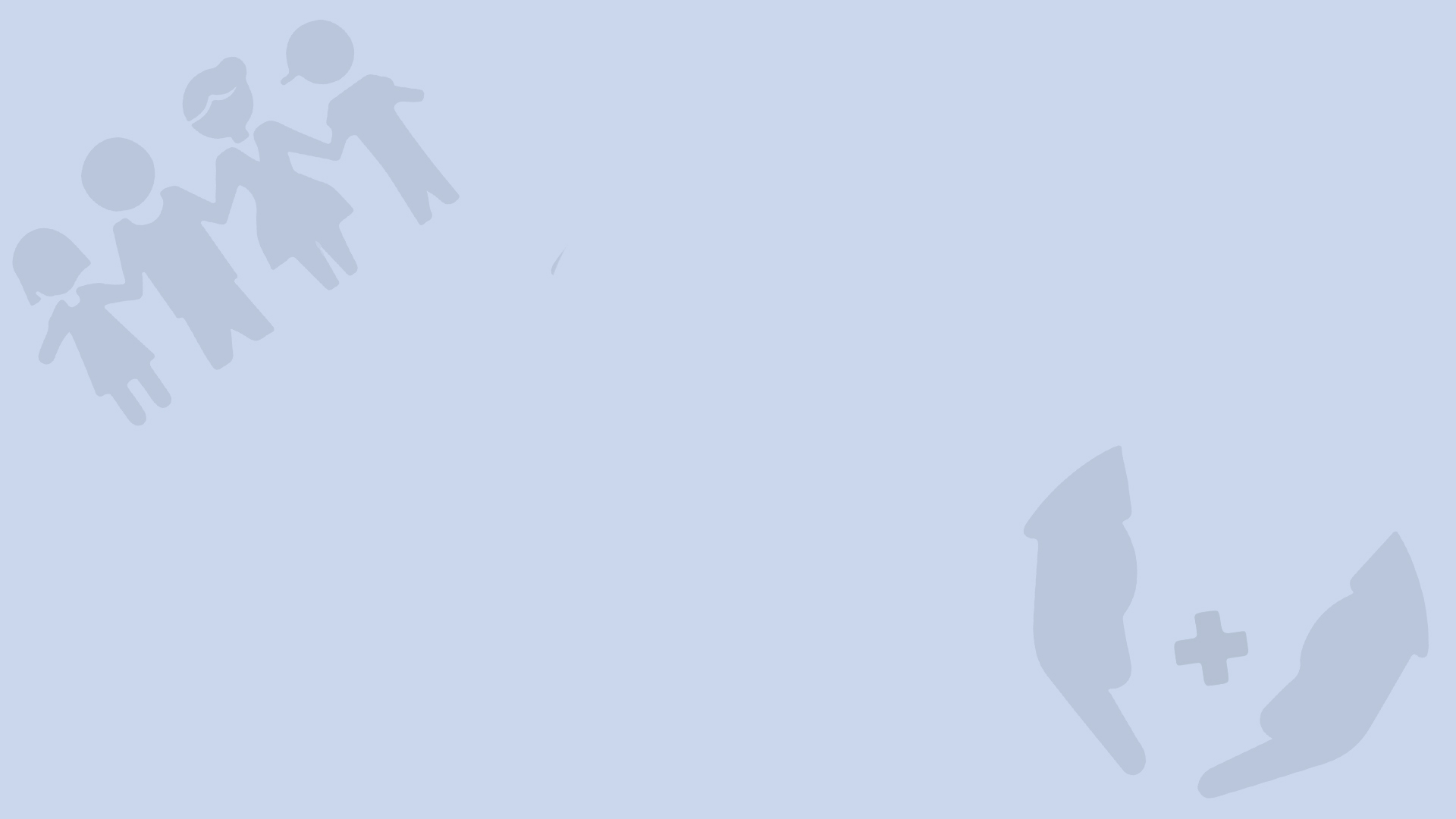 Process Flow Of e-Vittapravaha
State Parent A/C
Planning/IT
NHM
Beneficiary/ Vendor Registration
Budget Head/Activity/Sub Activity Mapping
Program          officers
Post DS request goes to  parent         account for credit the required amount to child account
auto Swipe in
DDO & Activity wise Budget Allocation
Maker
DDO Child A/C
Fund Disbursement
(Expenditure/Advance/DBT)
DDO (till block level)
Finance
Separate   A/c  for tax payments
Fund Release (Untied/beneficiary/NHM universal)
Excel Upload
Integration
(HRMIS,ASHA, RBSK, Tally, PFMS)
PFMS
Real time auto  Swipe out..
Reverse MIS
Liability deductions file
Beneficiaries/ Vendors/Employee A/C
Tax payment using E-Net for 51 DHS Nodes
CBDT/EPF/OTHERS  Tax Portal
Payments(Maker & Authorizer)
Acknowledgement  of tax Payments
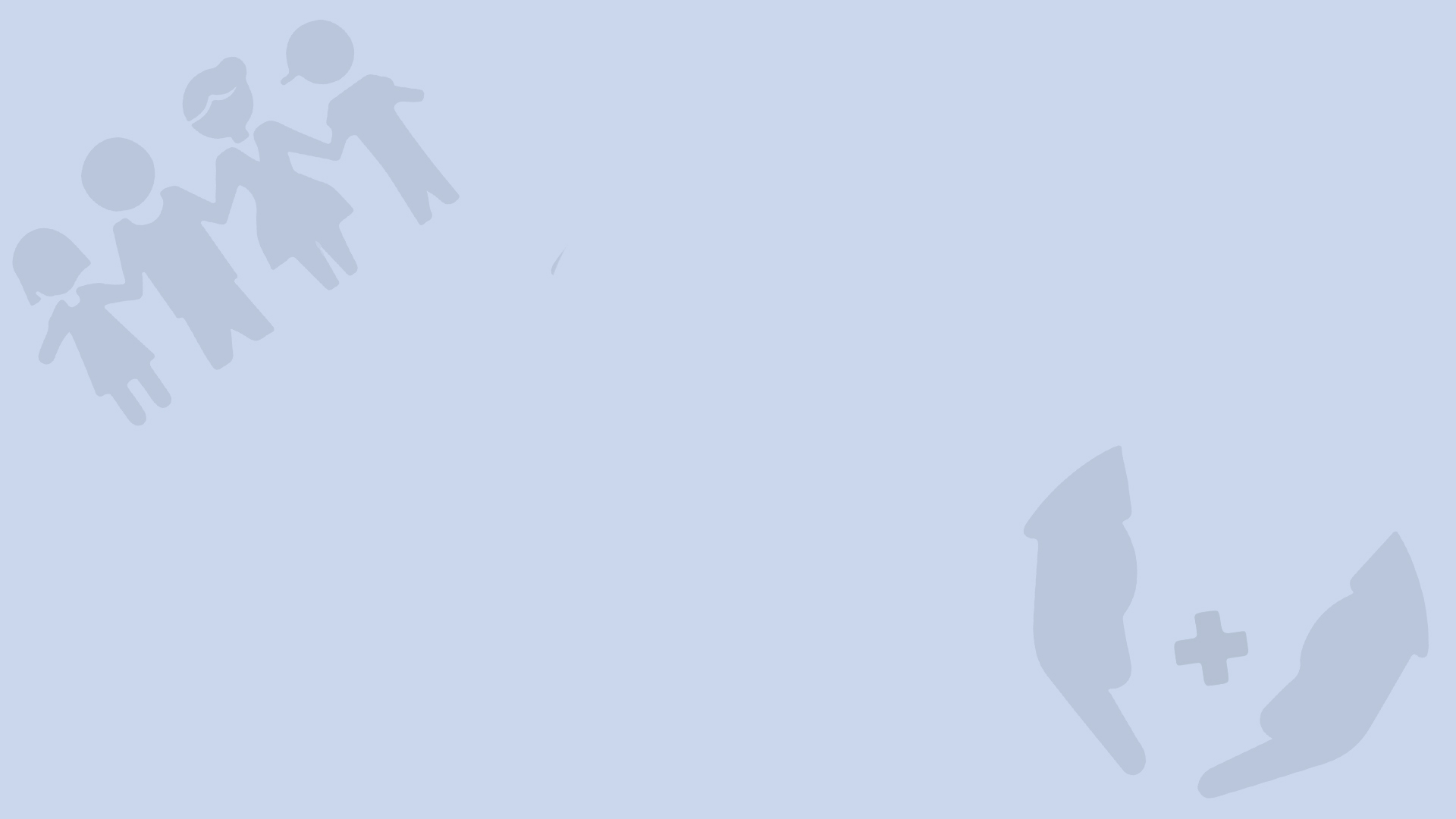 Implementation Support
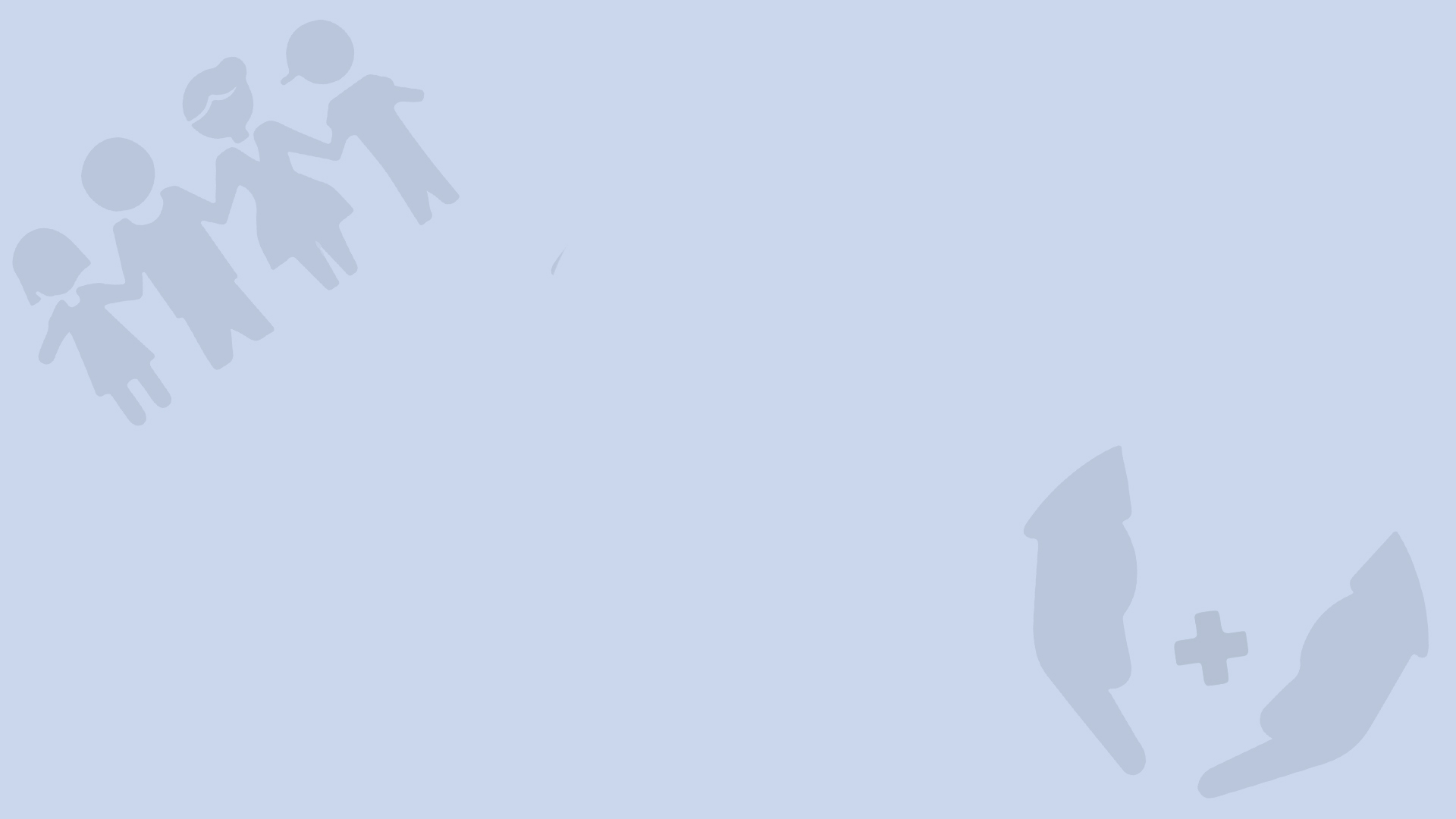 Systemic Impact
Ensures perpetual availability of funds till block level  throughout the year
Limits expenditure against planned activities
Allows flexibility of budget allocation
Ensures improved implementation of beneficiary oriented schemes
Release of Untied funds directly from block level to VHSCs, SHC, PHC  
Integration with program softwares like ASHA/HRMIS or RBSK etc.  for calculation of payments
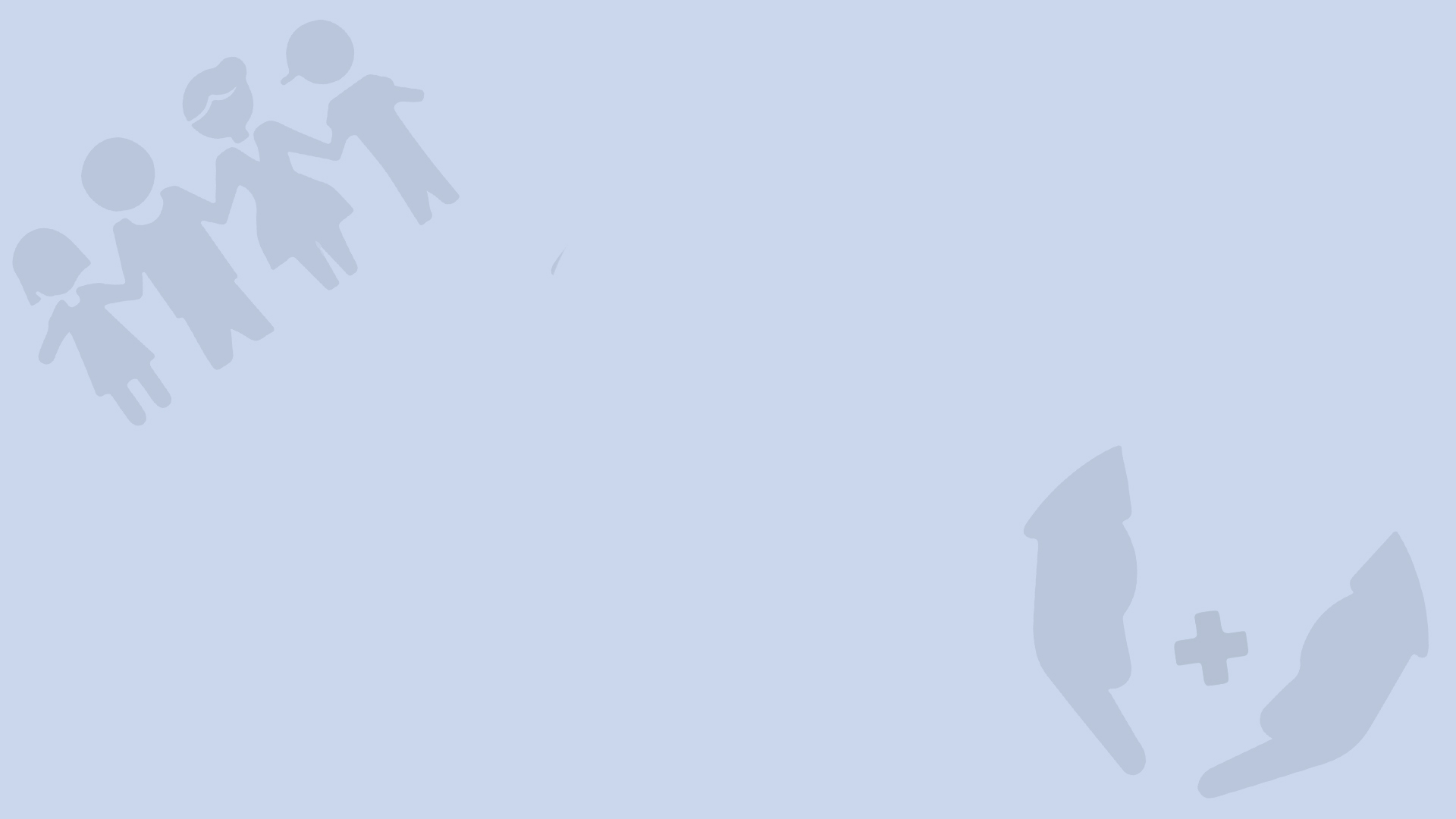 Process Reforms
e-request trail for additional budget/ fund
Program officer will be able to monitor the utilization of funds by all the DDOs through their logins
Fund provided up to the extent of fund utilized - solution for parking of funds 
No delays due to PPA processing - Digital signature for high speed payment in PFMS
Minimal advances since nodes added as Vertical Departments like Medical colleges
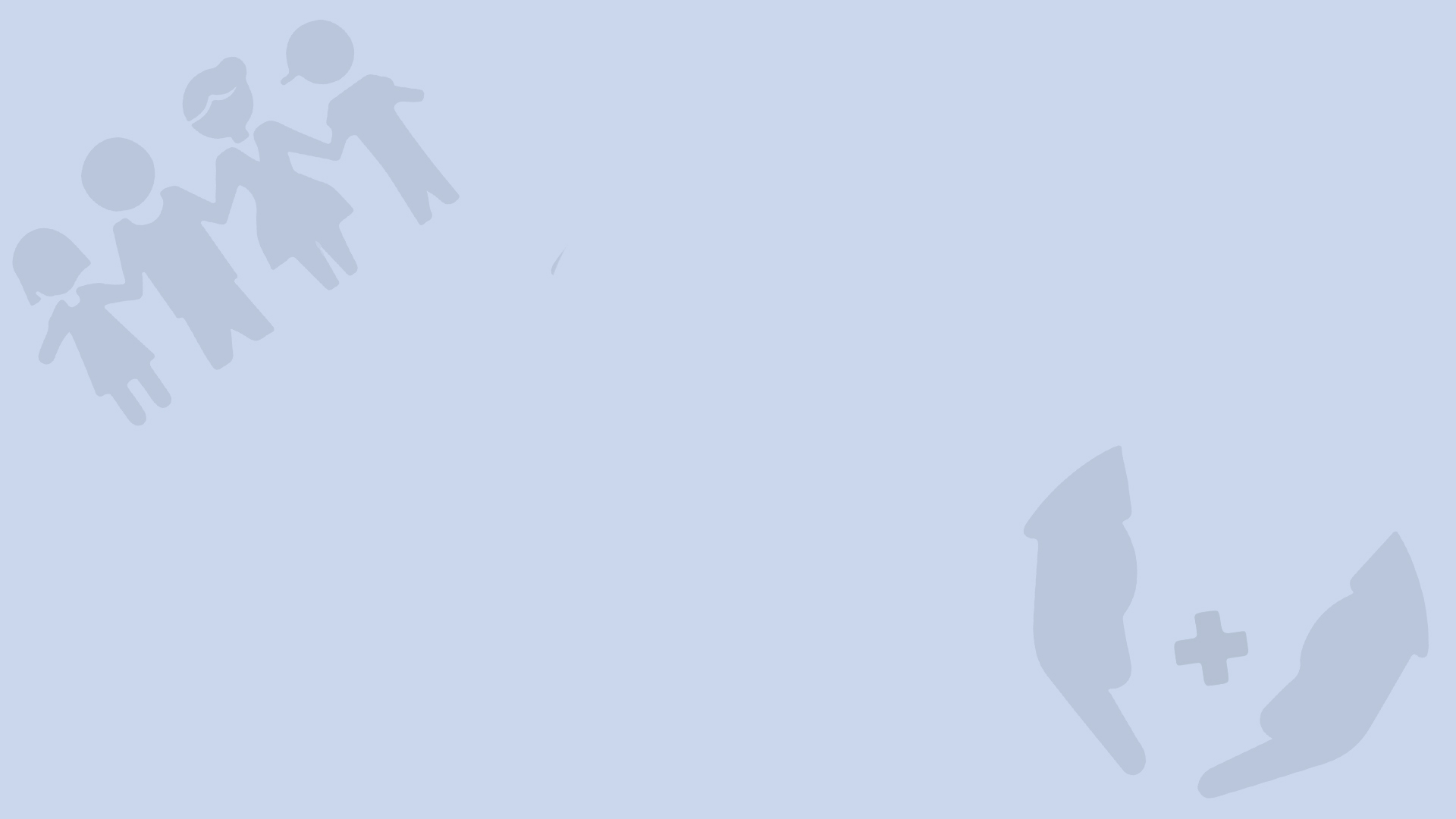 Innovations
Linkage between activity wise approved budget of PIP & expenditure
Earmarking of fund – Beneficiary, Untied and NHM universal
Provision of Maker, Checker & Approver
Approval using Biometrics based Aadhar authentication 
e-delegation for link officer
Mandatory upload of supporting documents for every transaction
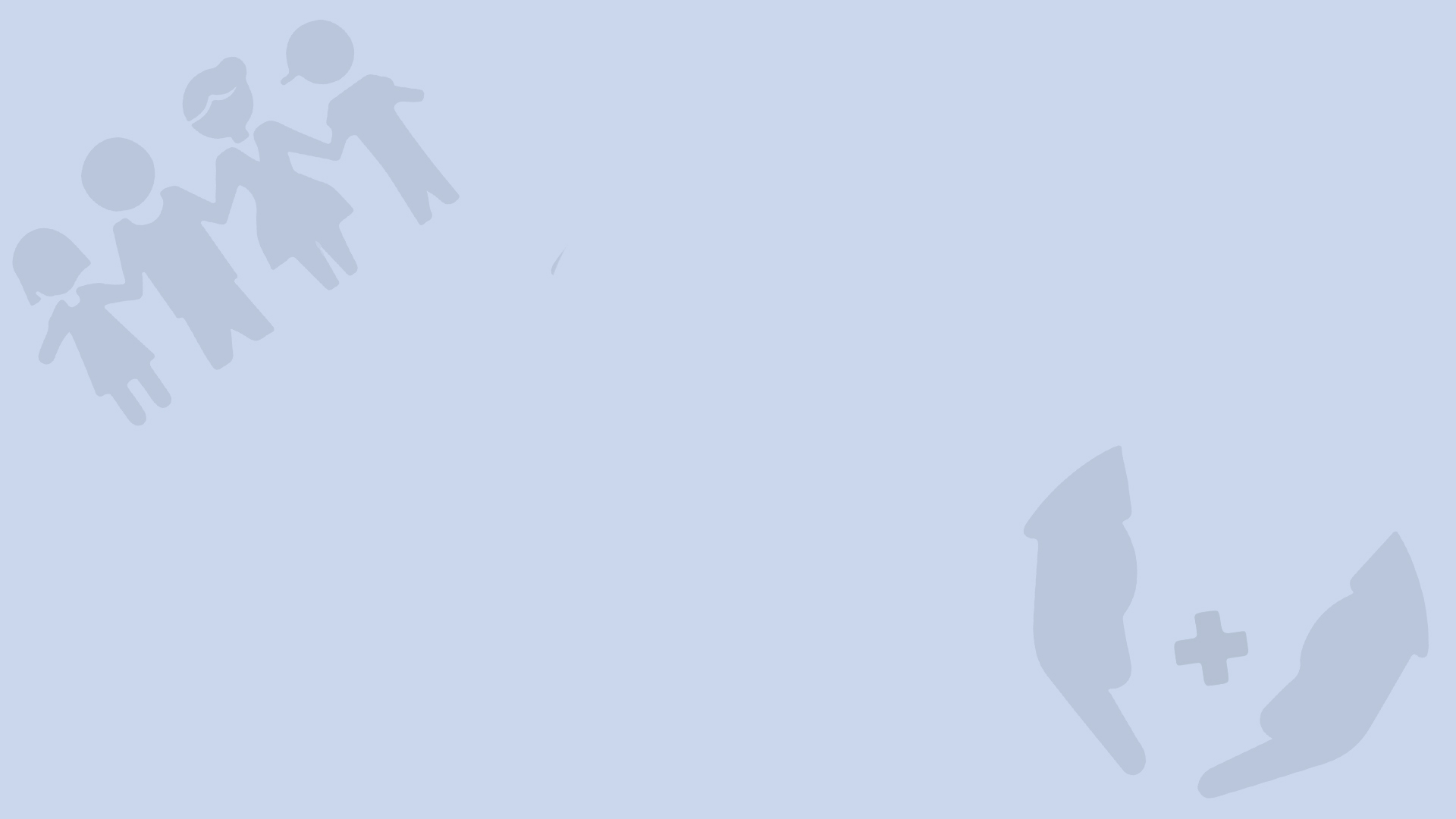 MIS & Dashboards
Budget Management
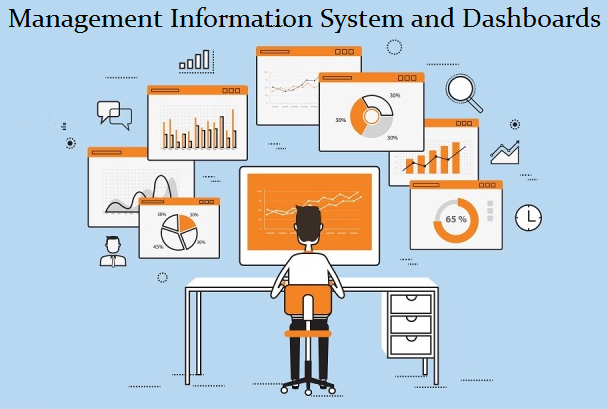 Budget Allocation Details
Activity Wise DDO Analysis
DDO wise Financial Analysis
Program wise Analysis
Fund Disbursement
Fund Disbursement Details
Payment Tracking Analysis
Reconciliation Analysis
Deduction Analysis
DDO wise Deduction Analysis
Dashboard
DDO Dashboard
Payment Tracking Analysis
Reconciliation Analysis
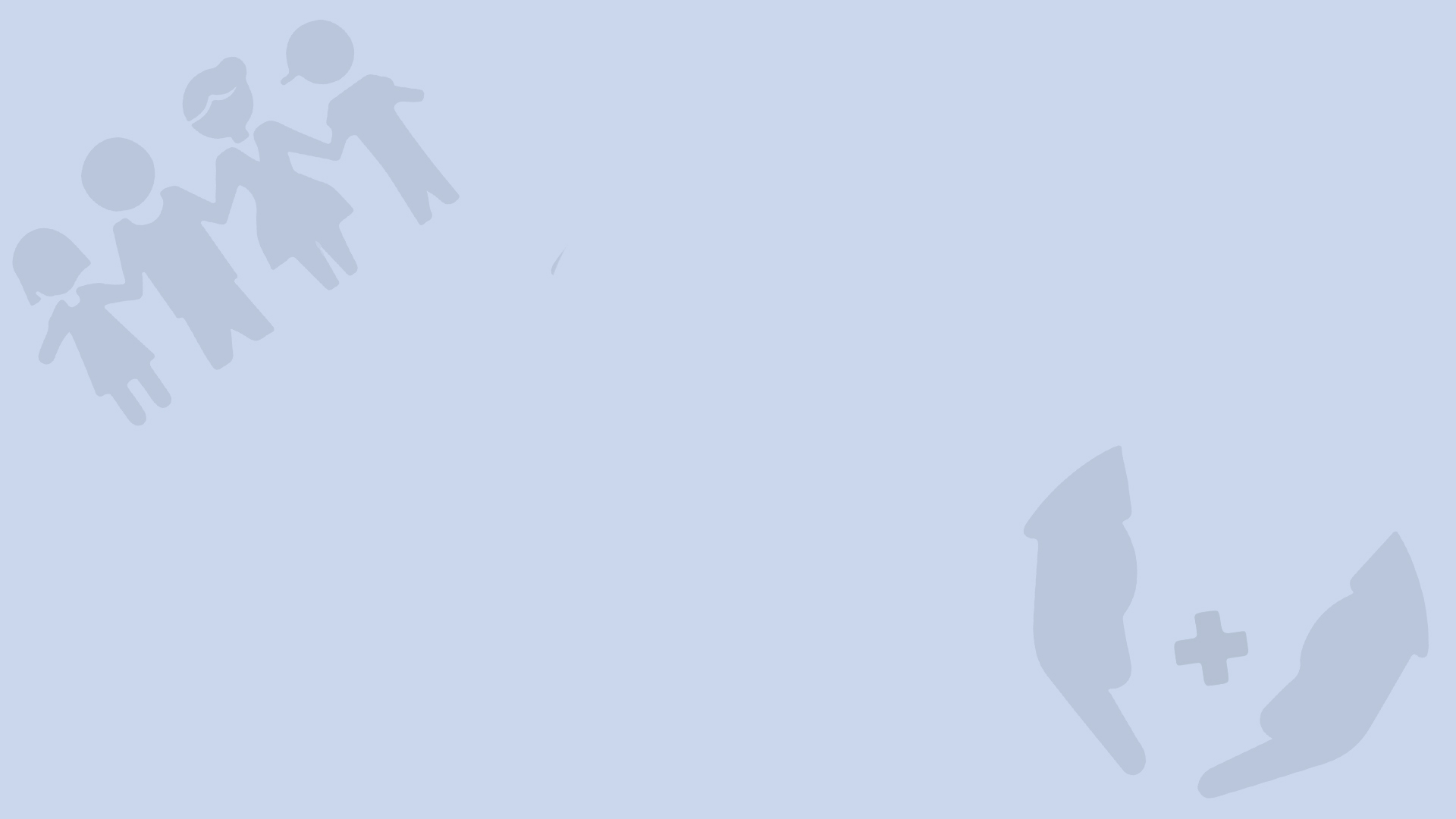 Integrating Program Applications
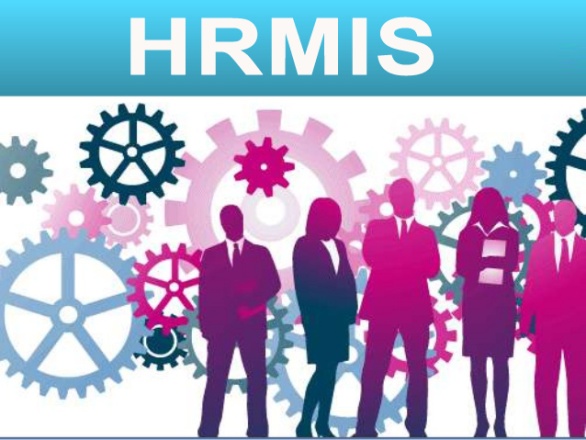 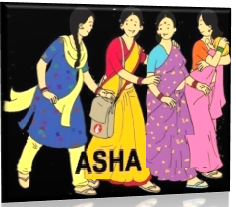 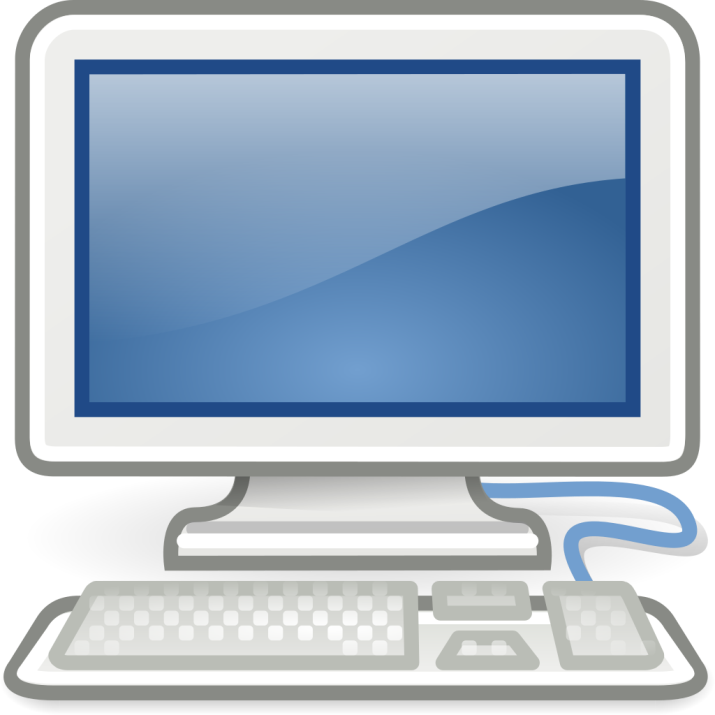 e-
Vittapravah
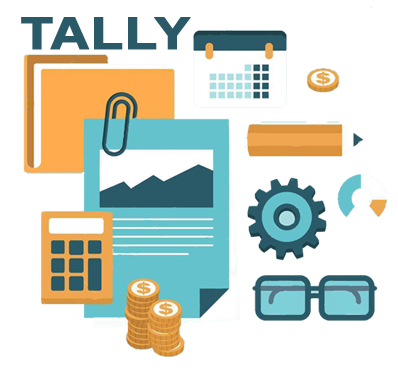 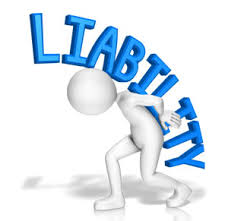 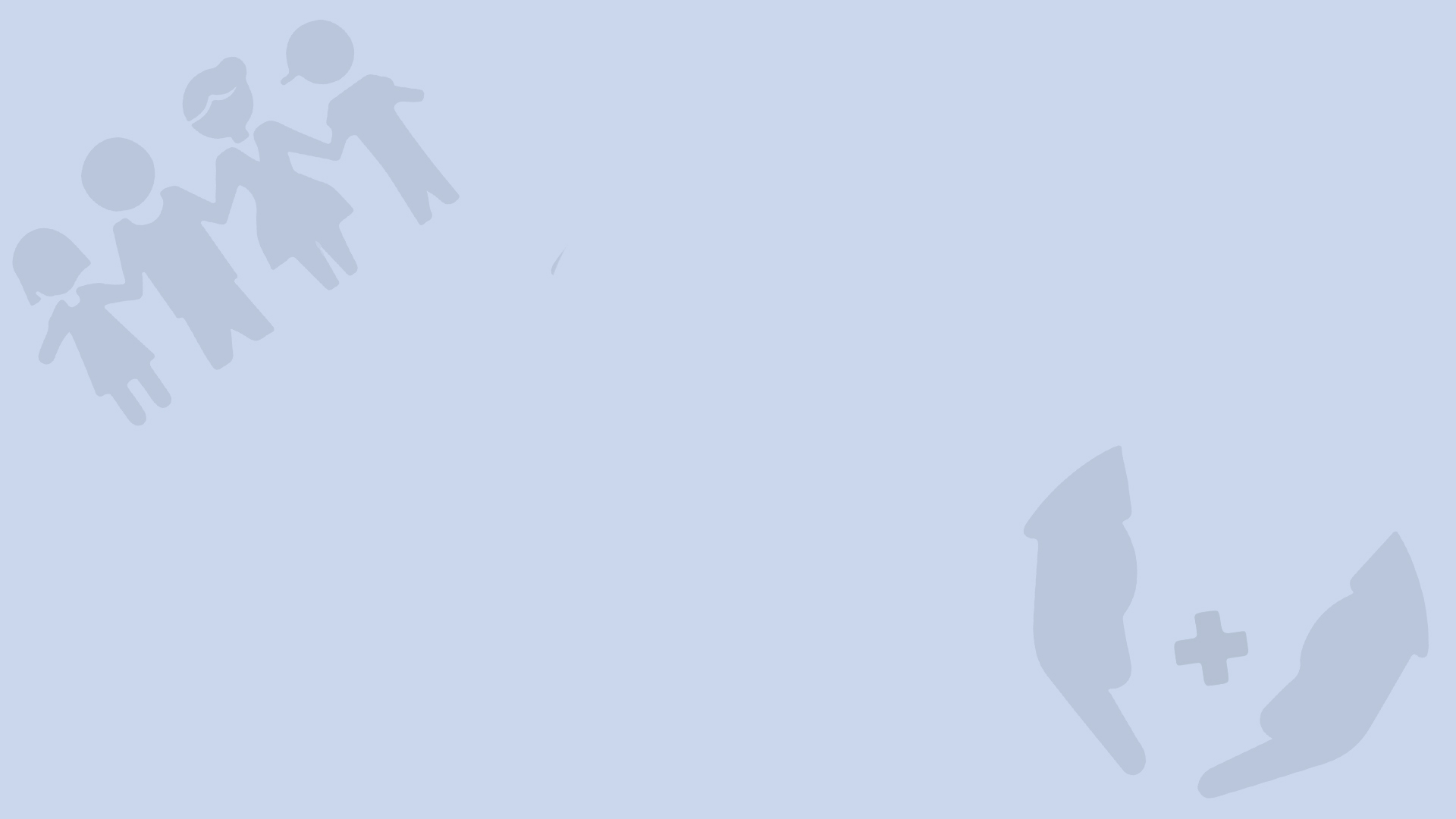 Challenges faced during---
Development
Synergy between PFMS codes and FMR codes
Matching the activities to the relevant outputs in PFMS
Matching the output template from e-Vittapravah with desired input form of PFMS
Load estimation for infra sizing
Categorising the activity types
Identifying designations for various roles
IT Infrastructure - State of the art State Data Centre
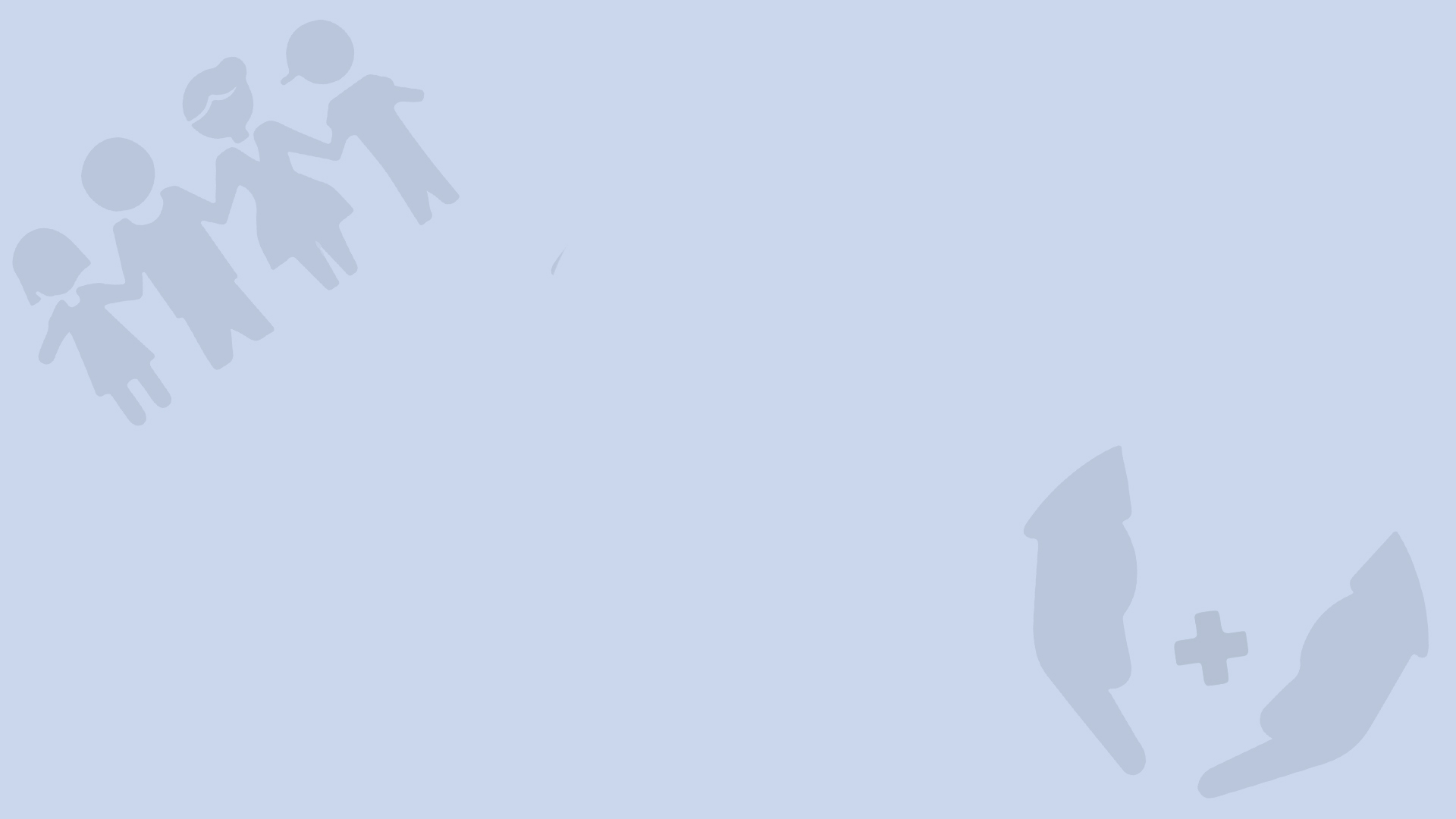 Challenges faced during…
Development
Dynamic nature of requirement - Flexibility of software adapted to dynamic nature of requirement
Financial statement & Ledger management – Integration with Tally in  progress
Payment of taxes- Integration with dedicated tax paying portal. 
Availability of need based hardware resources – SDC provides resources on the fly
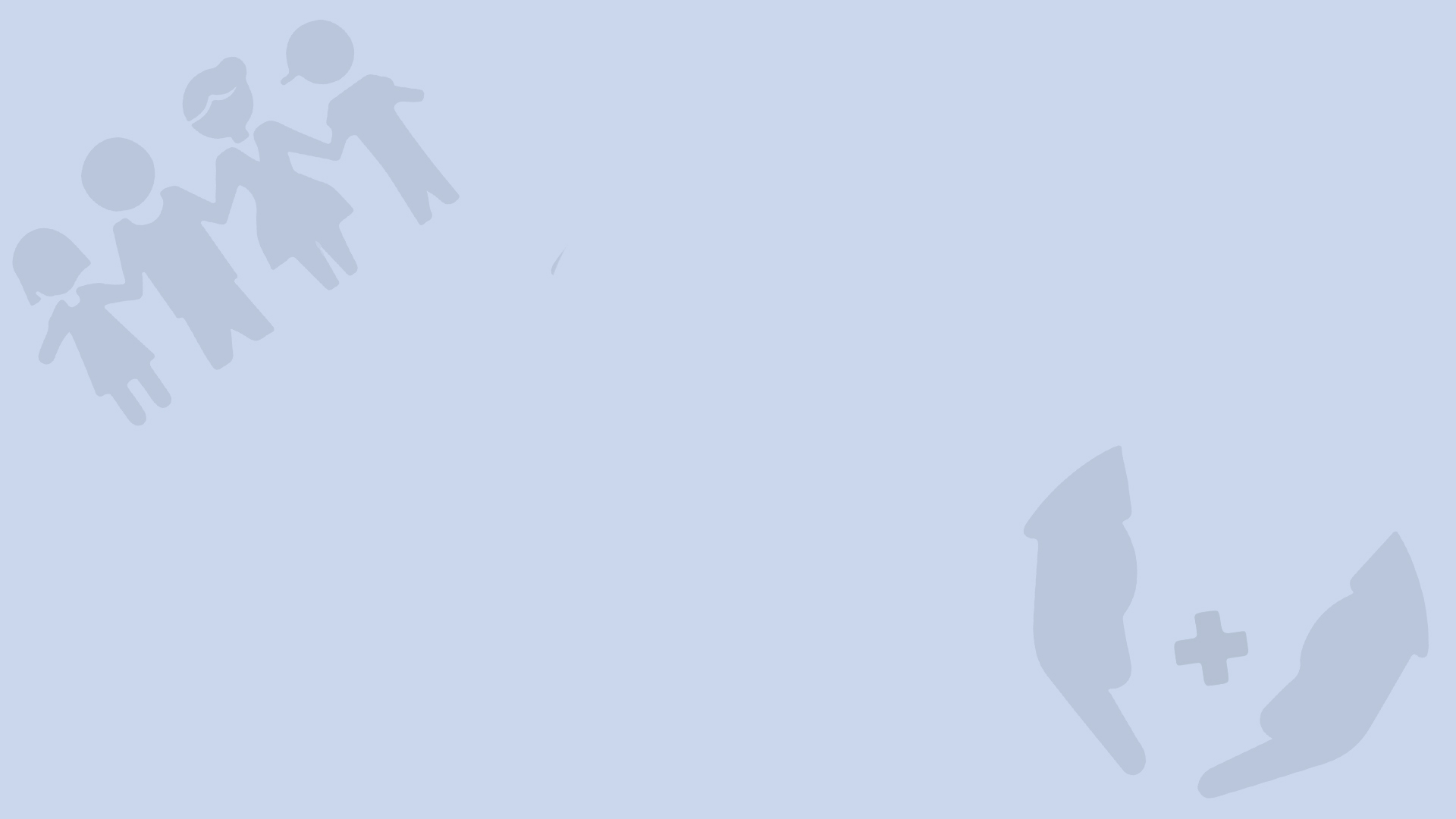 Challenges faced during…
Roll Out
Training of users
Manual upload on PFMS & EP04 - Integration process with PFMS already initiated by MoHFW/CGA/NHM MP
Integration with program softwares like ASHA,
     HRMIS- Process details of various activities is lacking 
Connectivity at sub district level : Primary connectivity of SWAN & secondary connectivity 
Mismatched timing between finalized PIP and go live of the software.  
Closing of district level bank accounts
Network security management – Technical support by SDC
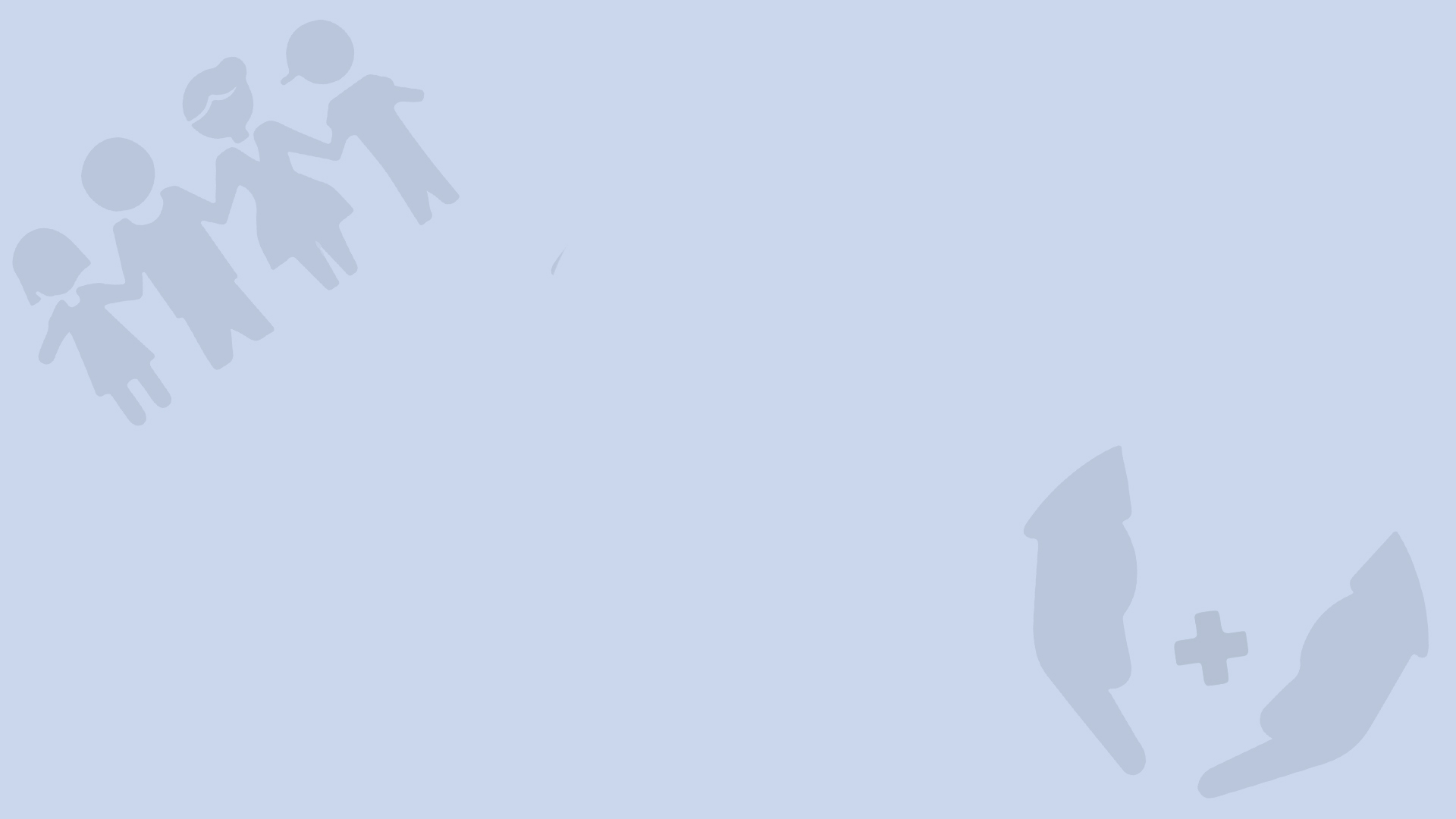 Daily payment Transactions(No.)    – 8000 to 10000Average daily Disbursement(Amt.) – 5 cr
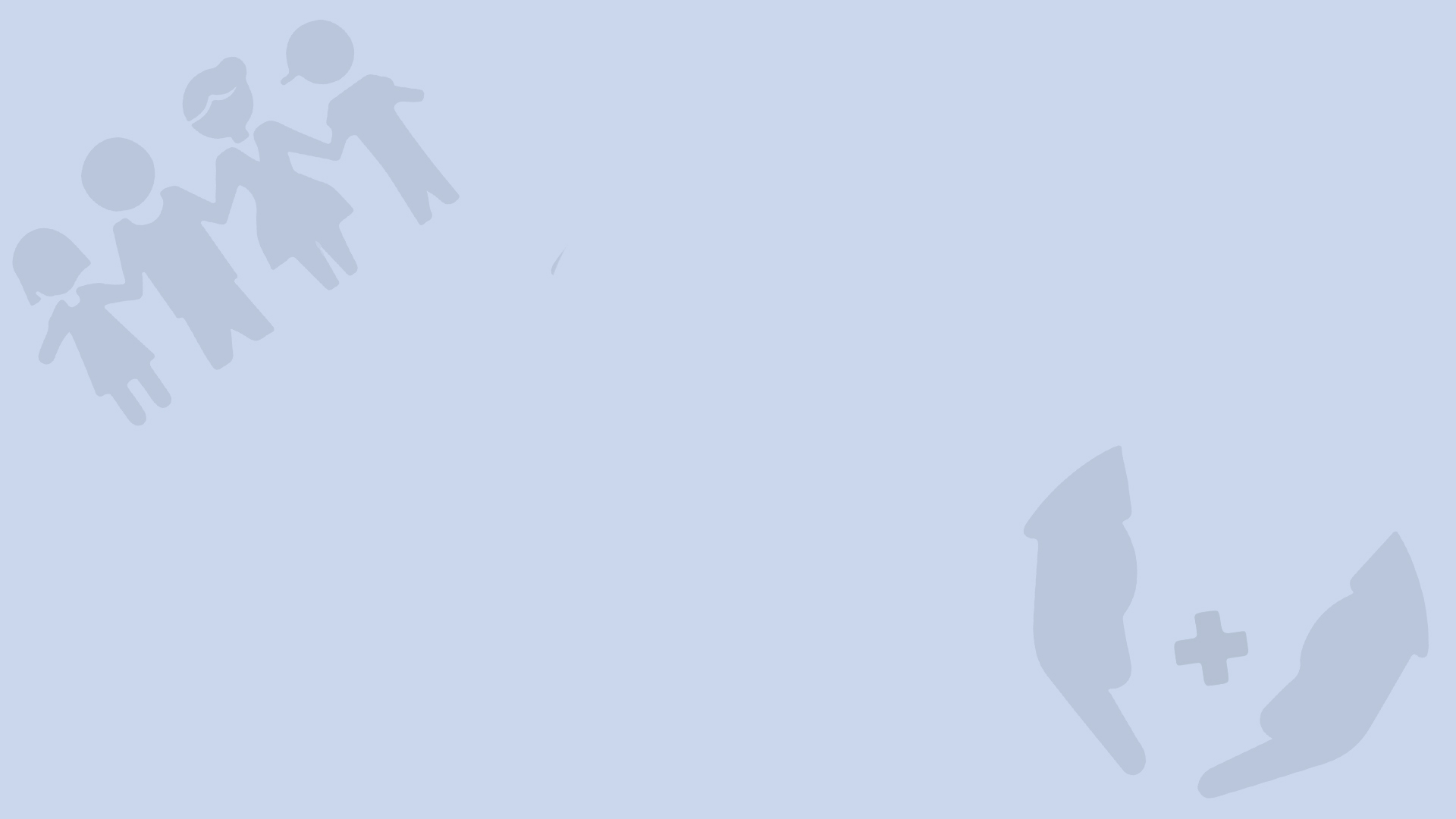 Payments Made in e-Vitta
Payments Made by Direct Benefit Transfer
Others(1.6 cr)
Total Amount Disbursed -97.5 cr, As on 27/10/2018
Management Dashboard
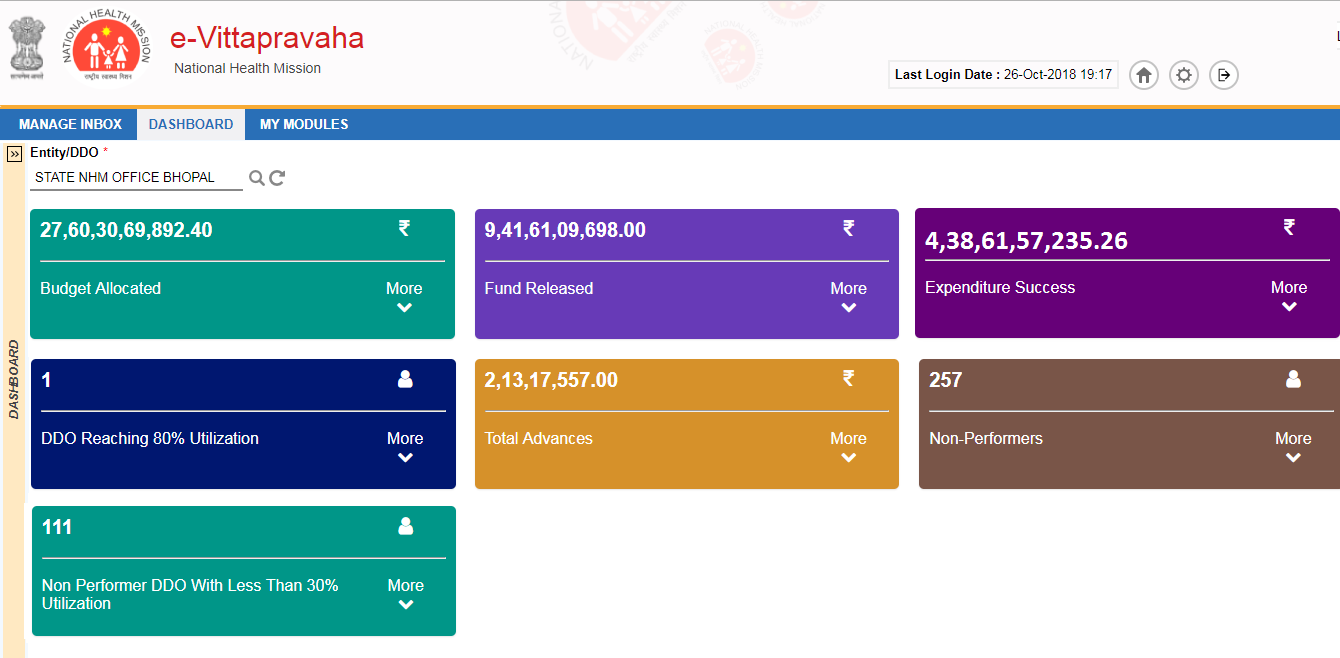 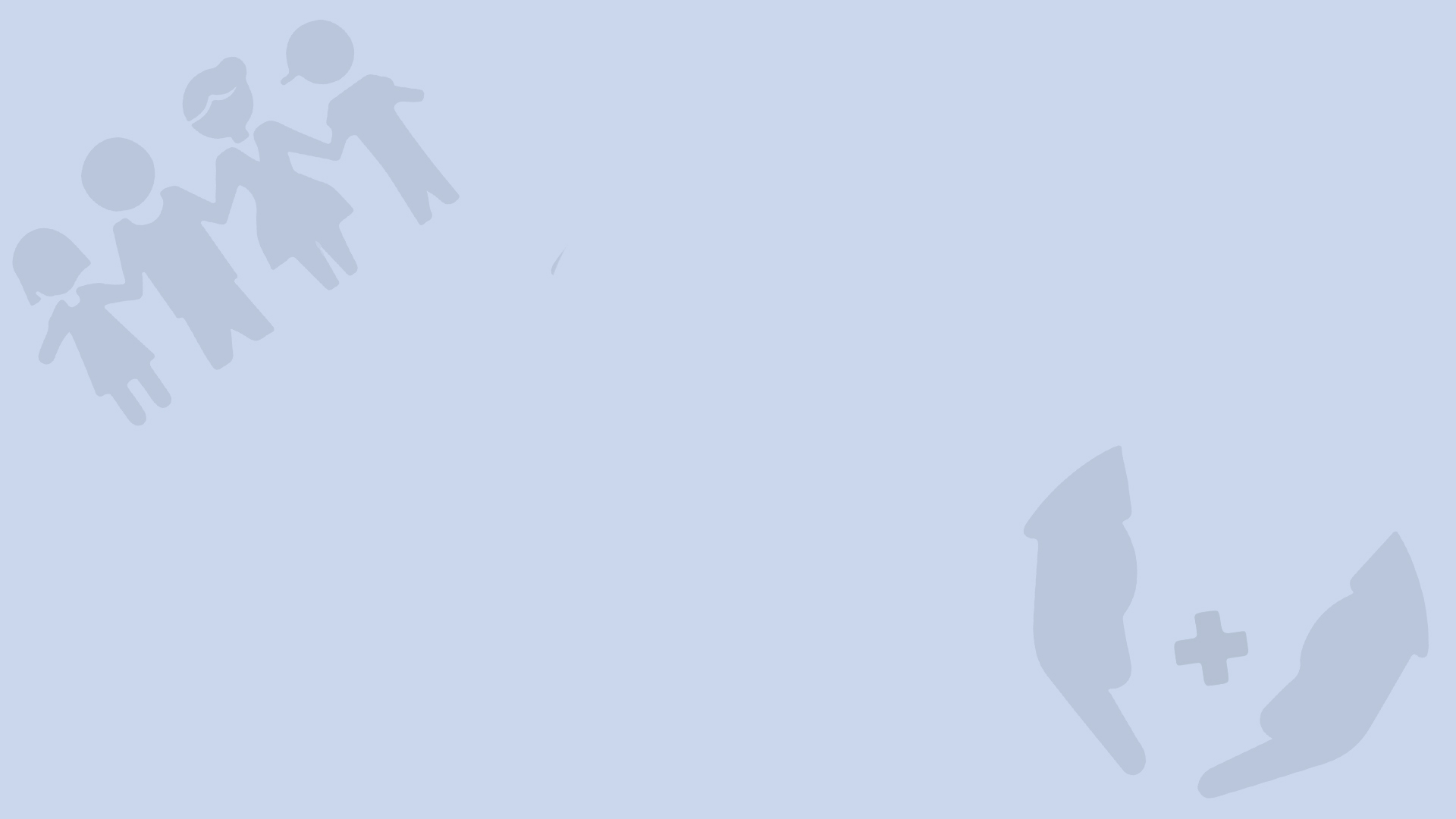 NEXT STEP -Integration with PFMS
State Parent A/C
Beneficiary/ Vendor Registration
Planning/IT
NHM
Budget Head/Activity/Sub Activity Mapping
Maker
PFMS Validation
Program     officers
DDO & Activity wise Budget Allocation
Beneficiary/ Vendor Unique code generation
PFMS
Digitally signed
Approved File from SFTP  to PFMS
DDO (till block level)
Finance
Fund Disbursement
Real time auto  Swipe out..
Separate   A/c  for tax payments
Fund Release (Untied/beneficiary/NHM universal)
File Approver using Biometrics
SFTP Server
Reverse MIS
Integration
(HRMIS,ASHA, RBSK, Tally, PFMS)
Liability deductions file
Tax payment using E-Net for 51 DHS Nodes
Beneficiaries/Vendors/Employee A/C
CBDT/EPF/OTHERS  Tax Portal
Payments(Maker & Authorizer)
Acknowledgement  of tax Payments
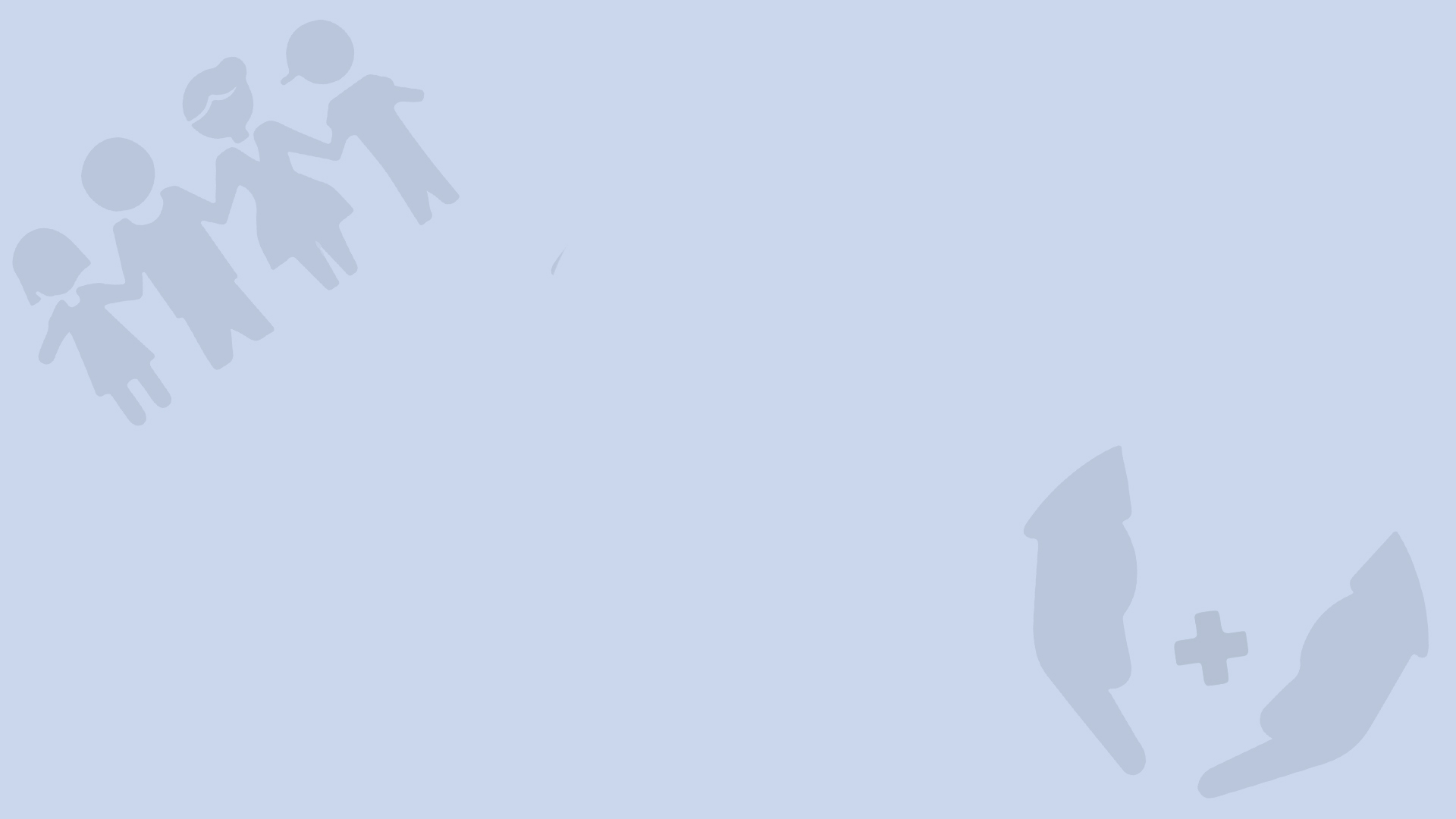 Scalability
Adaptable to sudden increase in work load
Can work in both horizontal and vertical clustering mode
System can handle N number of users
Ease of adaptability, and plug and play configuration for new functionalities.
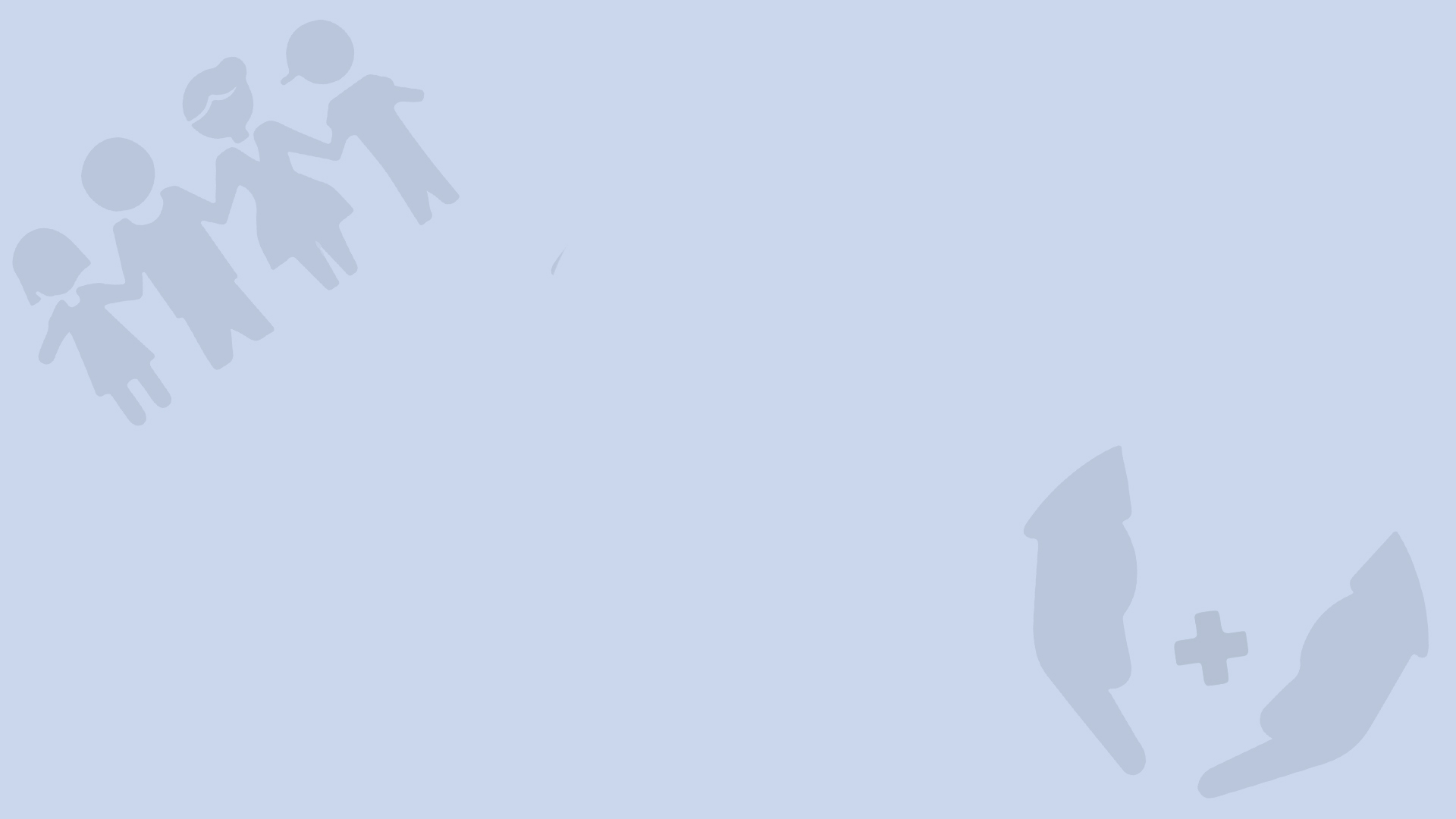 Sustainability
An end to end solution with a single window approach
Developed application is in lines with the GoI mandate
Serves as an umbrella platform for financial transactions of all other program applications  
Best Practices in Process re-engineering
User friendly yet meeting all compliances of accounting (audit/taxation etc) 
Usage of new techniques like aadhar based biometrics
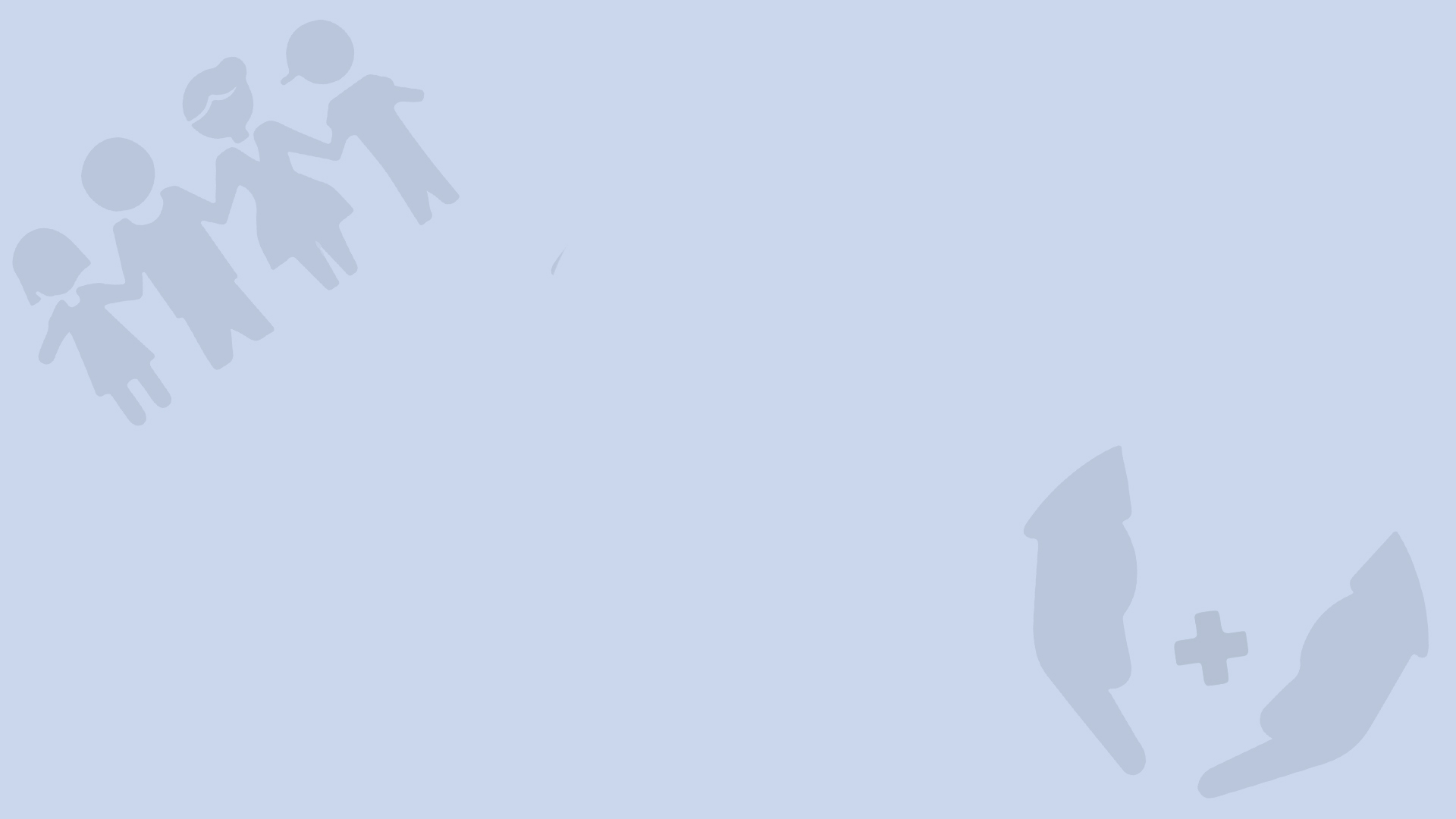 THANK YOU